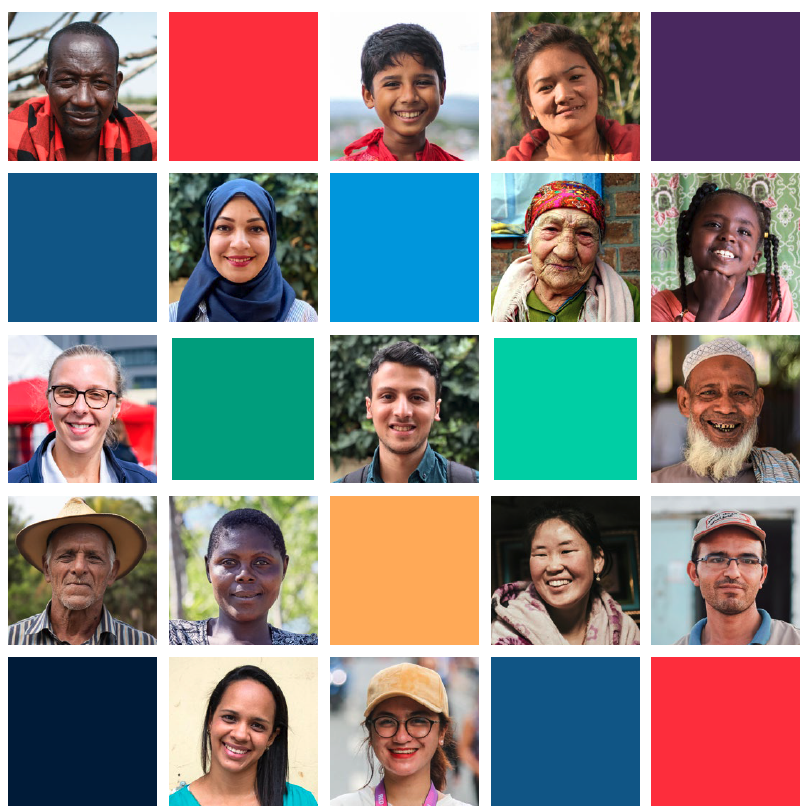 CEA Peer-Learning Webinar #4Lessons from Kyrgyzstan:
A shot in the arm for vaccine programming
Running Order
Introduction and Welcomes

Red Crescent Society of Kyrgyzstan Presentation

Q+A

Open Forum

Feedback Survey
Pivoting from Covid-19 to routine immunization
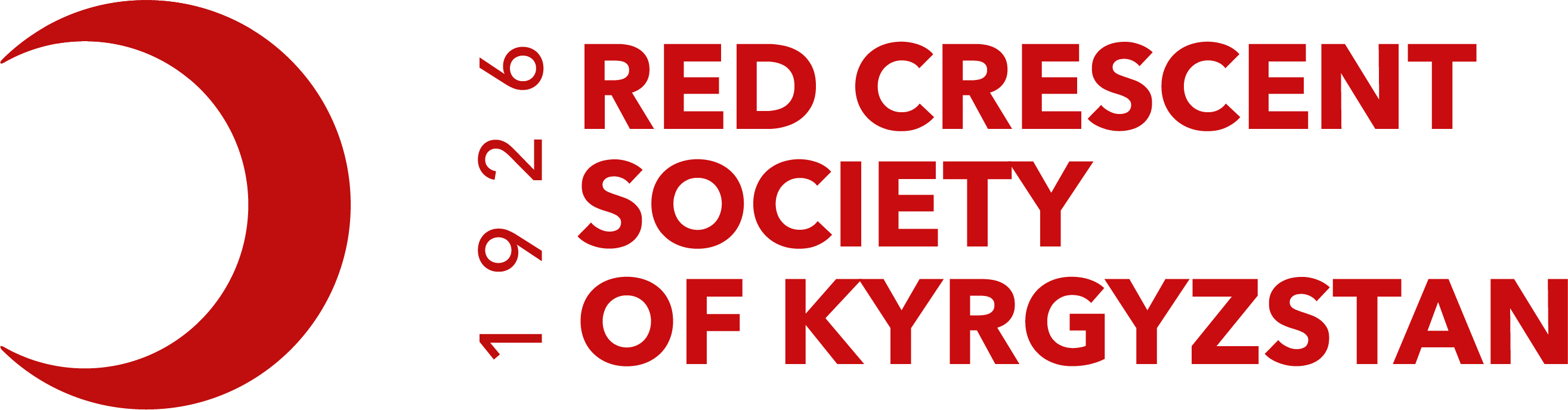 BHA, Kyrgyzstan 2022-2024
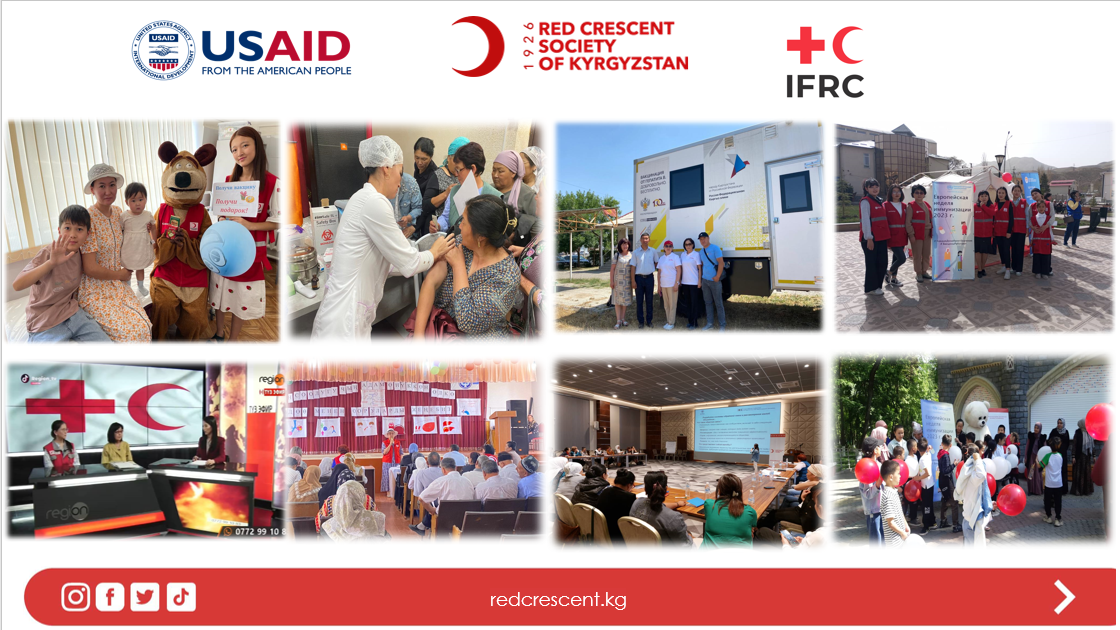 CEA: Asel Kadyrbekova
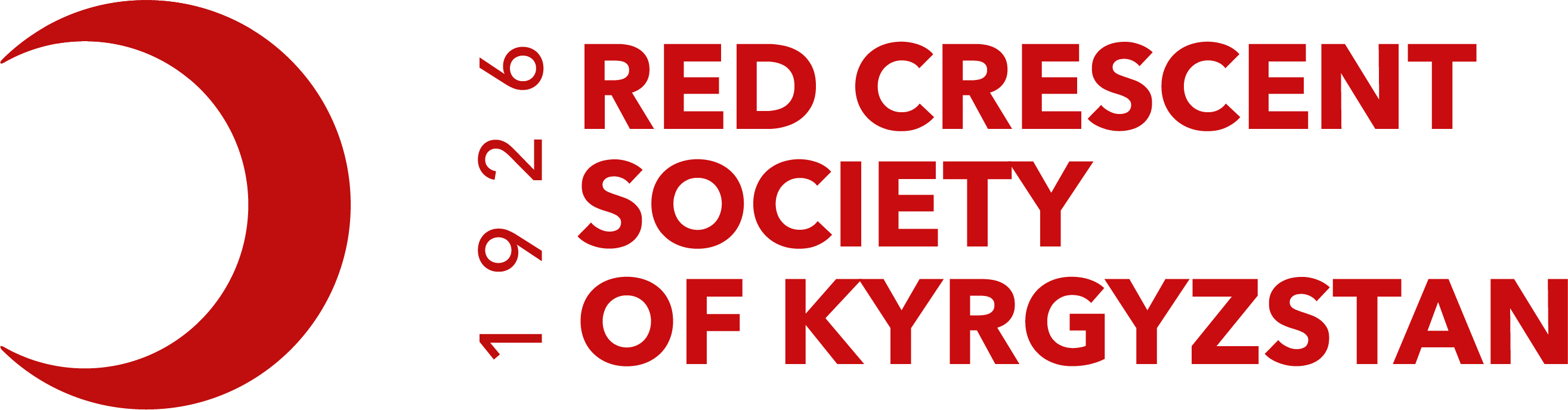 Outline
Feedback Mechanism

Understanding Community Trust and Needs

Adapting Approach Based on Feedback

Coordination with Ministry of Health

Collaboration with Kyrgyz Medical State Academy

CEA Sustainability
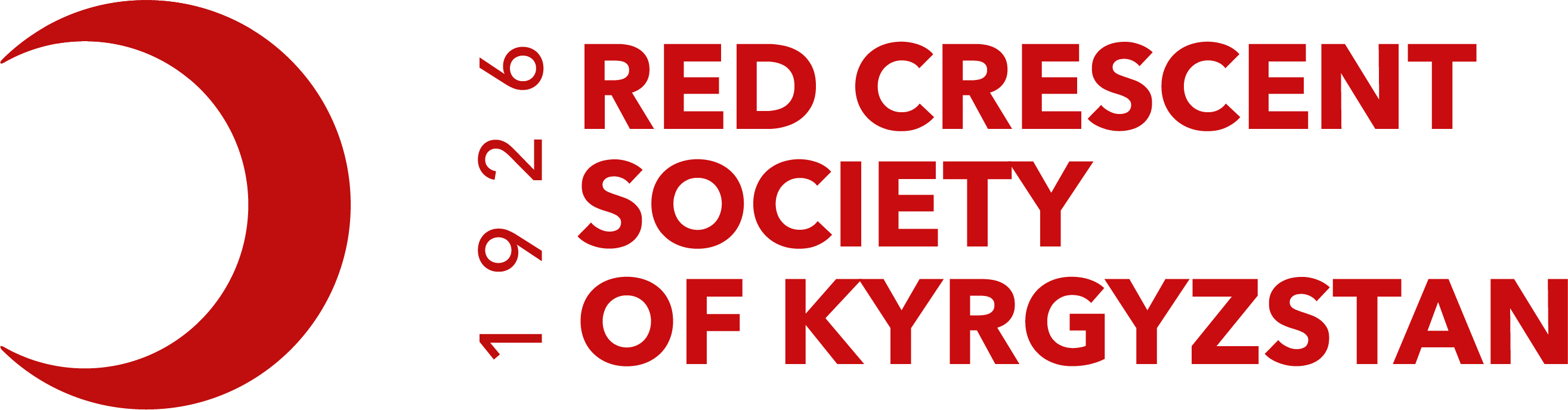 Feedback Mechanism
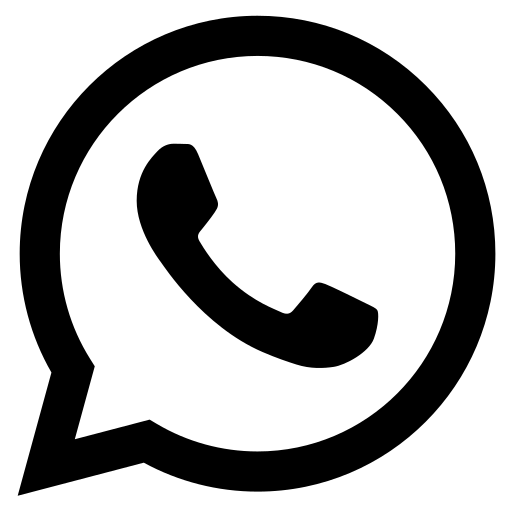 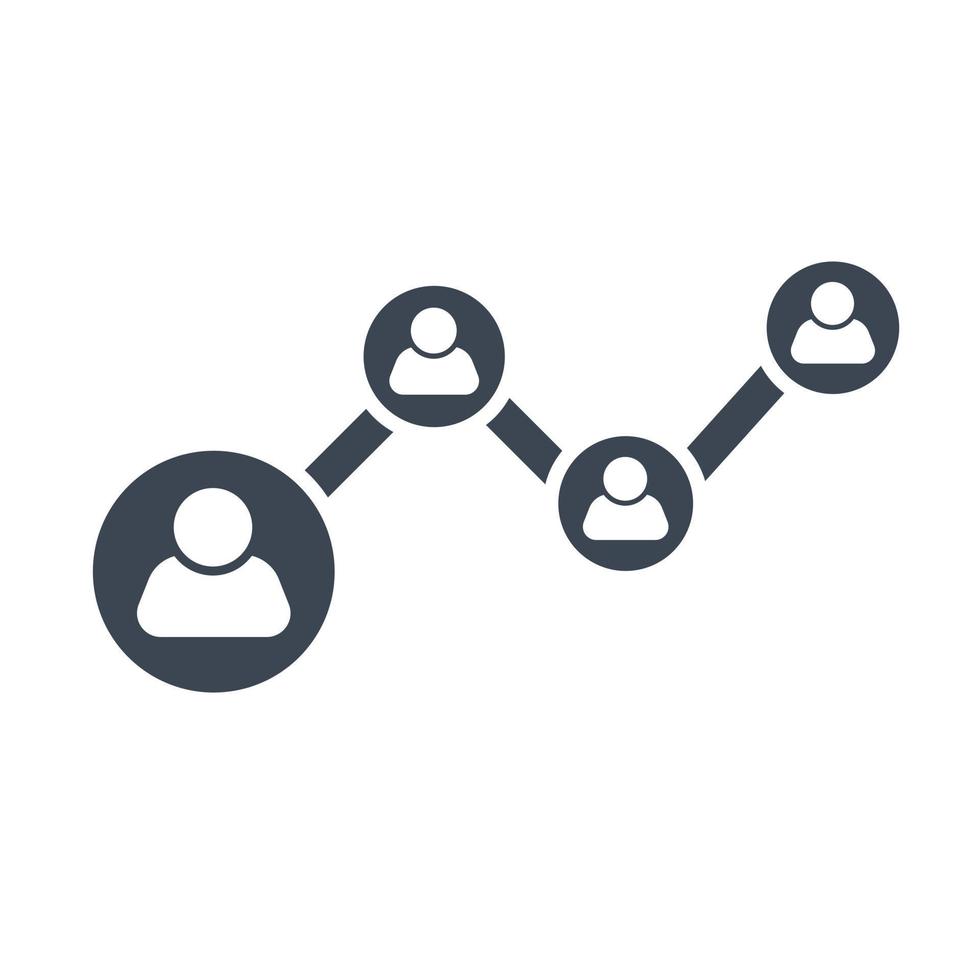 Perception Survey 
“Vaccination against COVID-19”:
trust in medical staff, reported by 34.3% vaccinated respondents
TV being one of the most popular /accessible sources of information
Whatsapp
Social media
Face to face
Mass media
KoboToolbox
Mapping and Referral system
MasterLogsheet/ Action Tracker
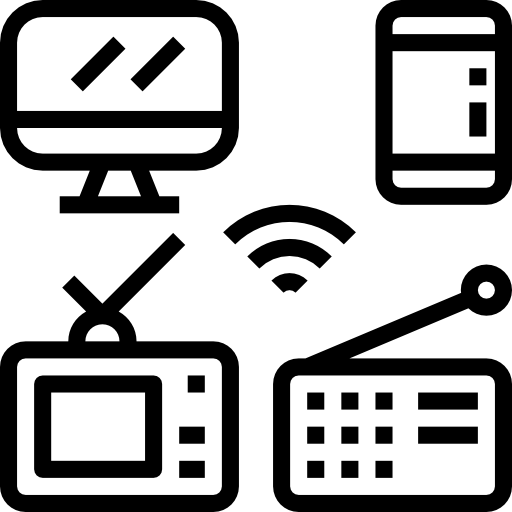 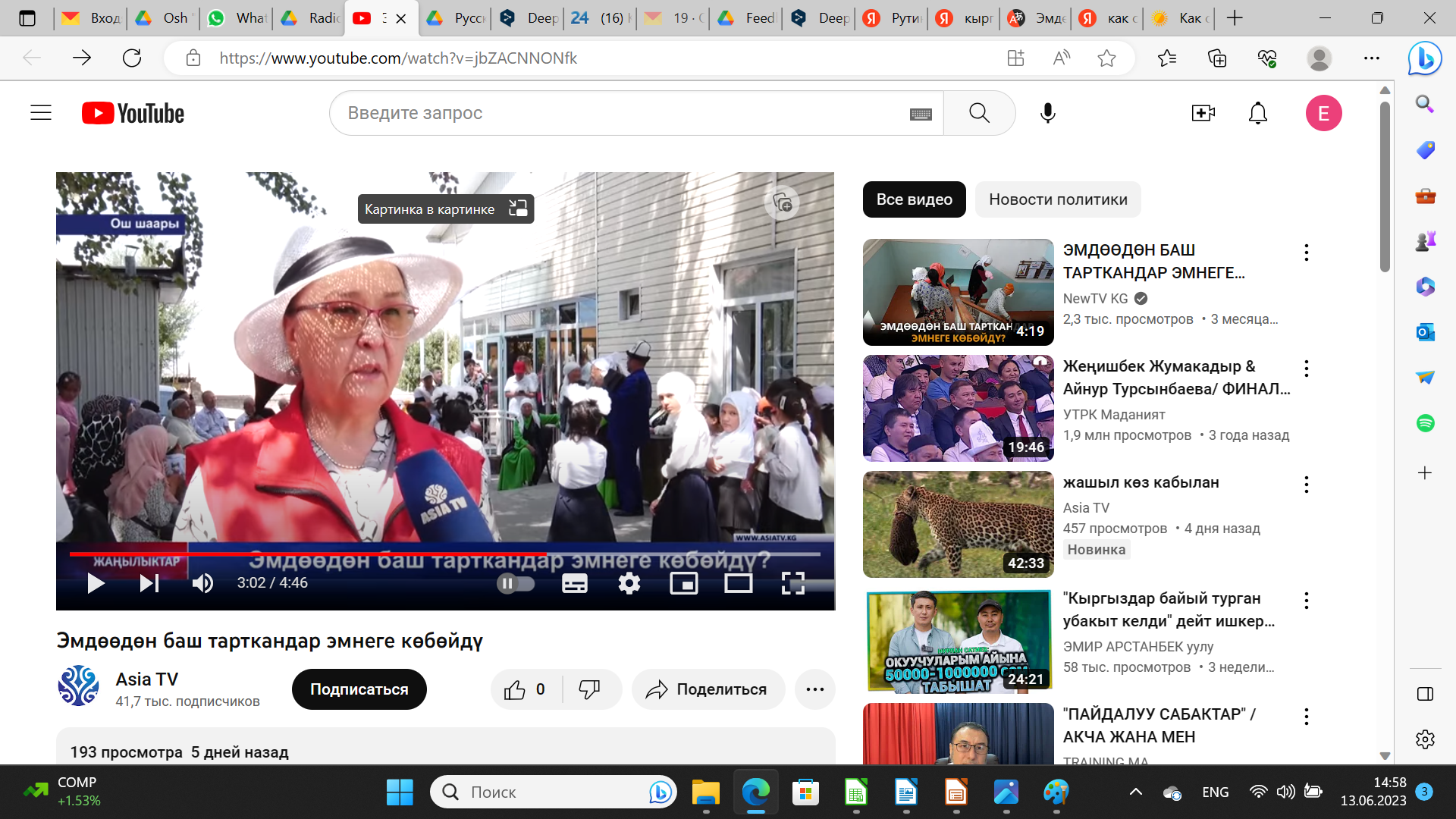 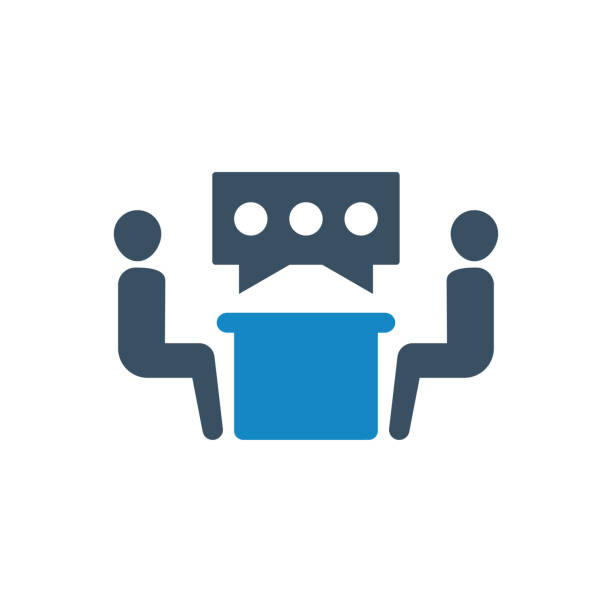 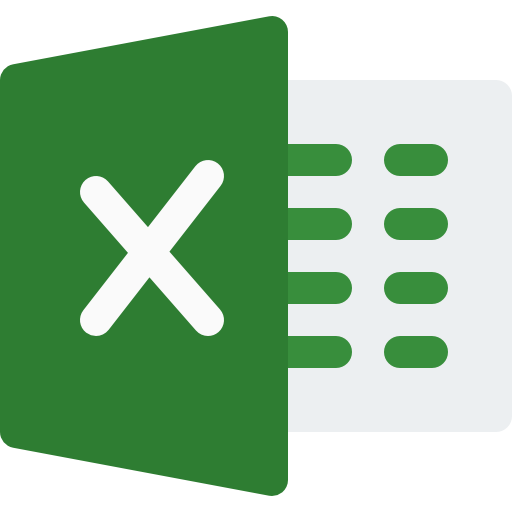 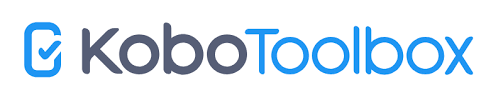 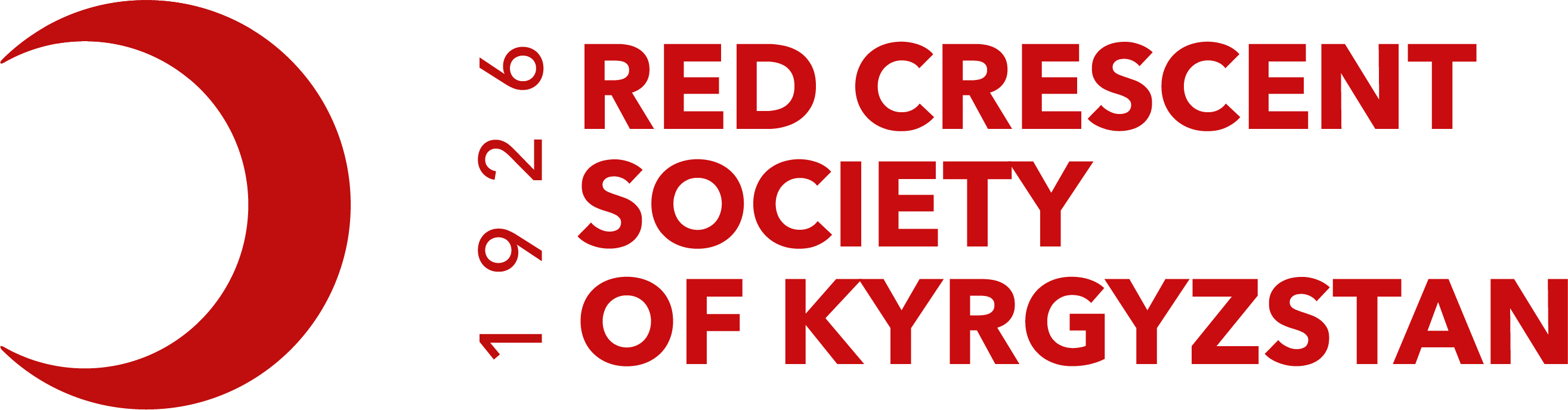 Understanding Community Trust and Needs
"Why do you continue working on COVID if it's no longer relevant?”


"Currently, there is a measles outbreak. If a child is vaccinated, do they need to be vaccinated again?“


"Do you have a vaccination calendar for children?“


"It would be great if you could involve healthcare workers in informational sessions"
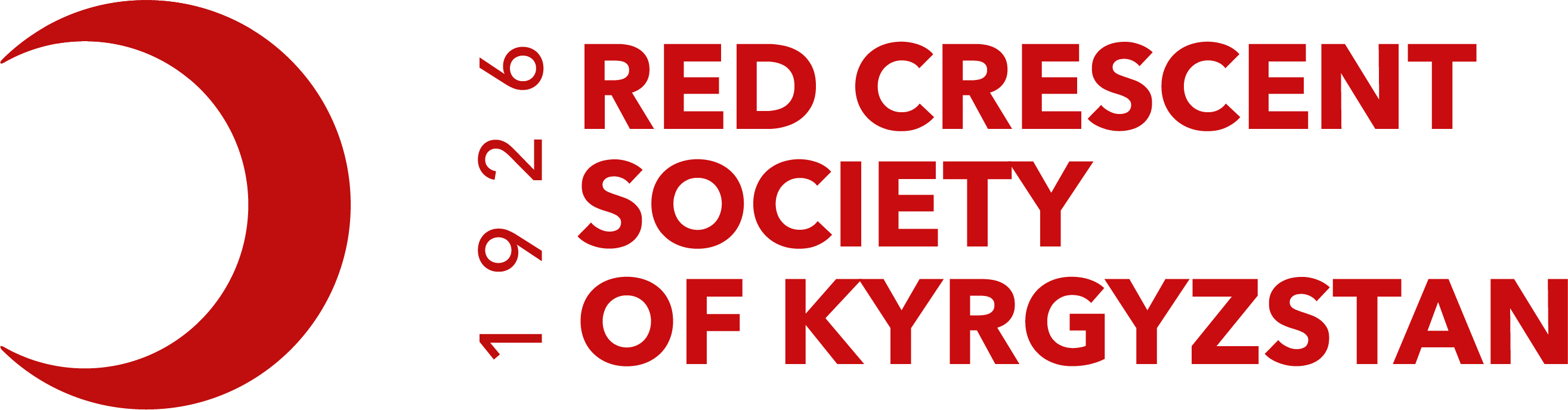 Adapting Approach Based on Feedback
Change the content of info sessions
Coordinate with Ministry of Health
Collaborate with Medical State Academy
Disseminating information through trusted sources of information
Rise awareness on routine immunization through different activities
Collect, analyze and act on feedback
Trained volunteers supporting BHA were deployed to measles outbreak
COVID-19




Routine immunization
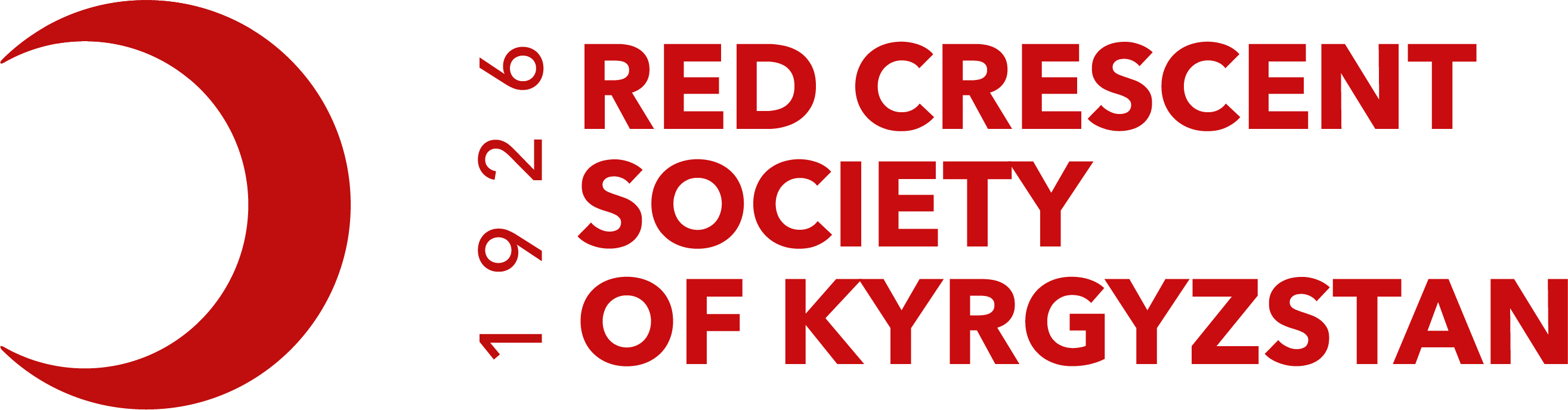 Coordination with Ministry of Health
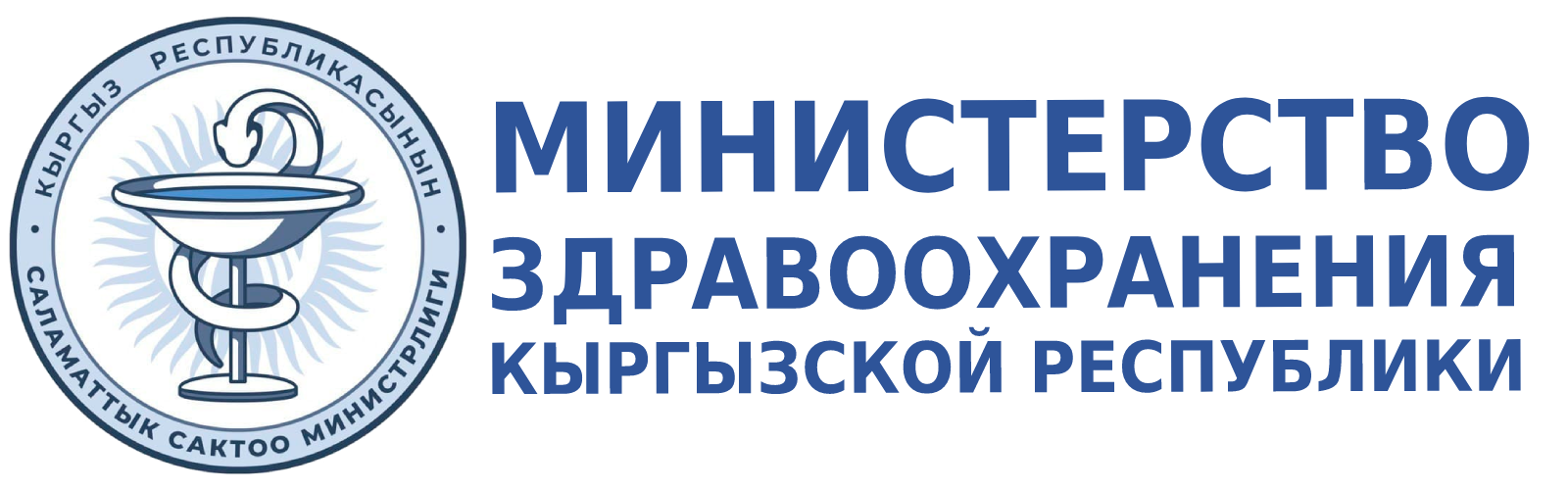 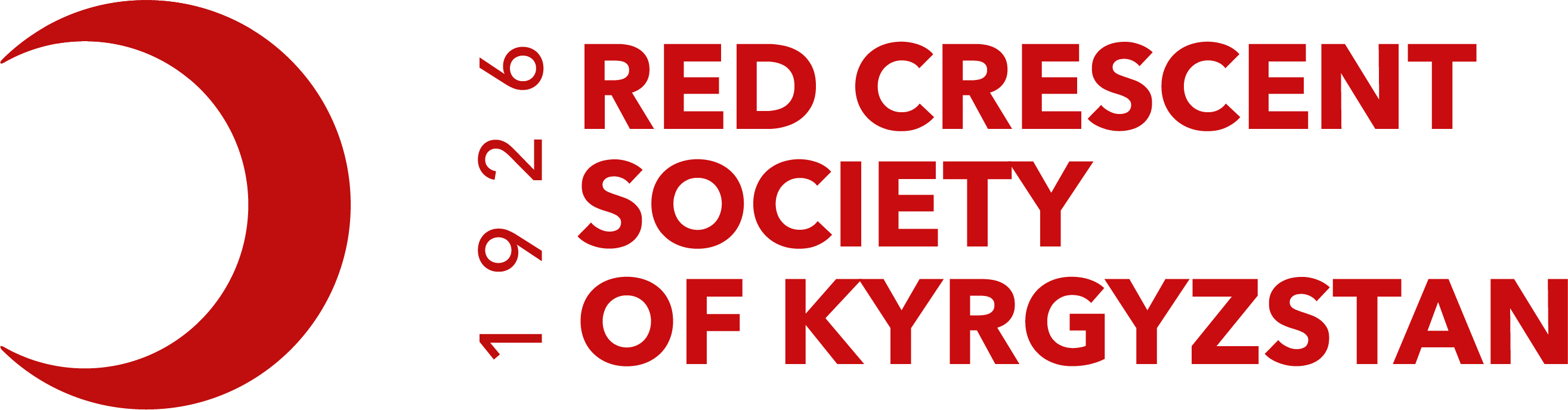 RCSK’s role:
- social mobilization of trained Red Crescent volunteers 
- work with parents who refuse vaccinate their children 
- public education aimed at increasing awareness of the importance of vaccinating children
- support in printing and disseminating  IEC
- broadcast a video material on TV channel
- conduct Round Tables with medical workers/ religious leaders
-organize open mic sessions, TV
-support in testing key messages
MoH’s role: 
- provide medical workers to conduct info-sessions, campaigns in all regions 
- provide list of parents who refuse vaccinate their children 
- provide IEC to print out 
- provide videos to broadcast
- participate in Round Tables, radio, TV
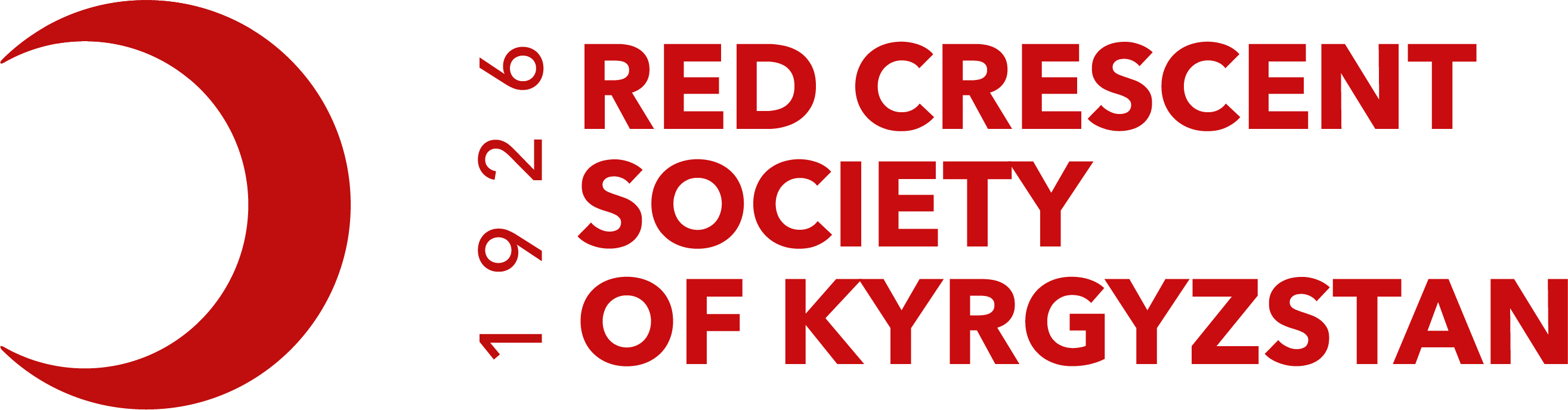 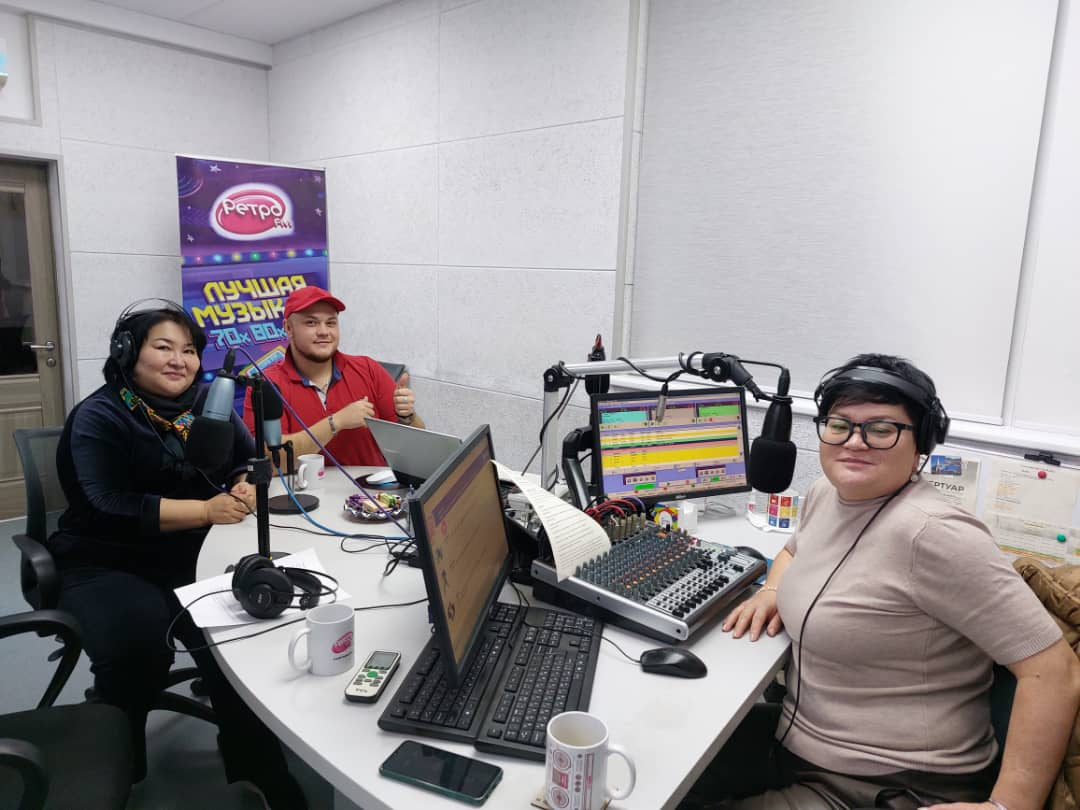 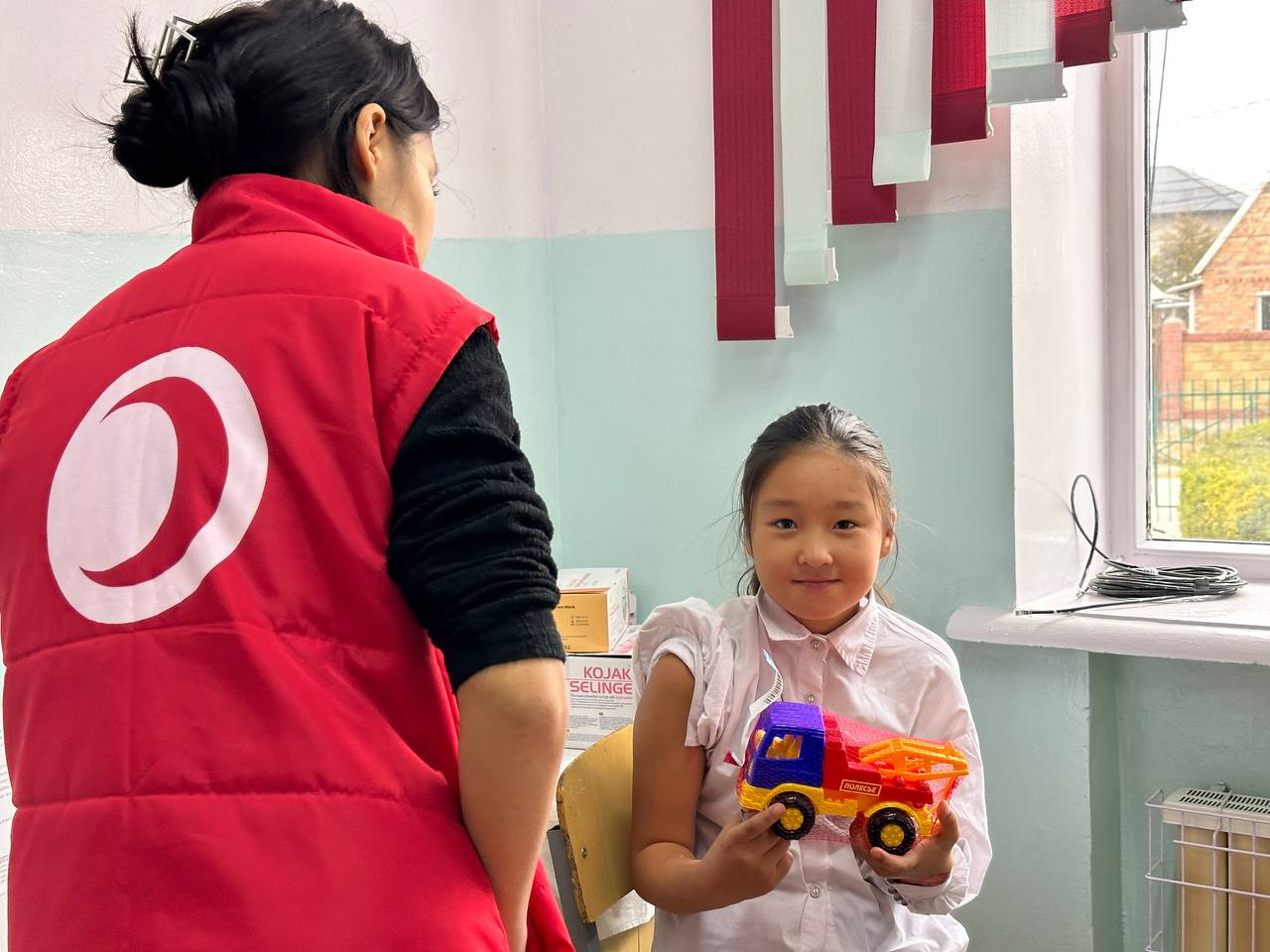 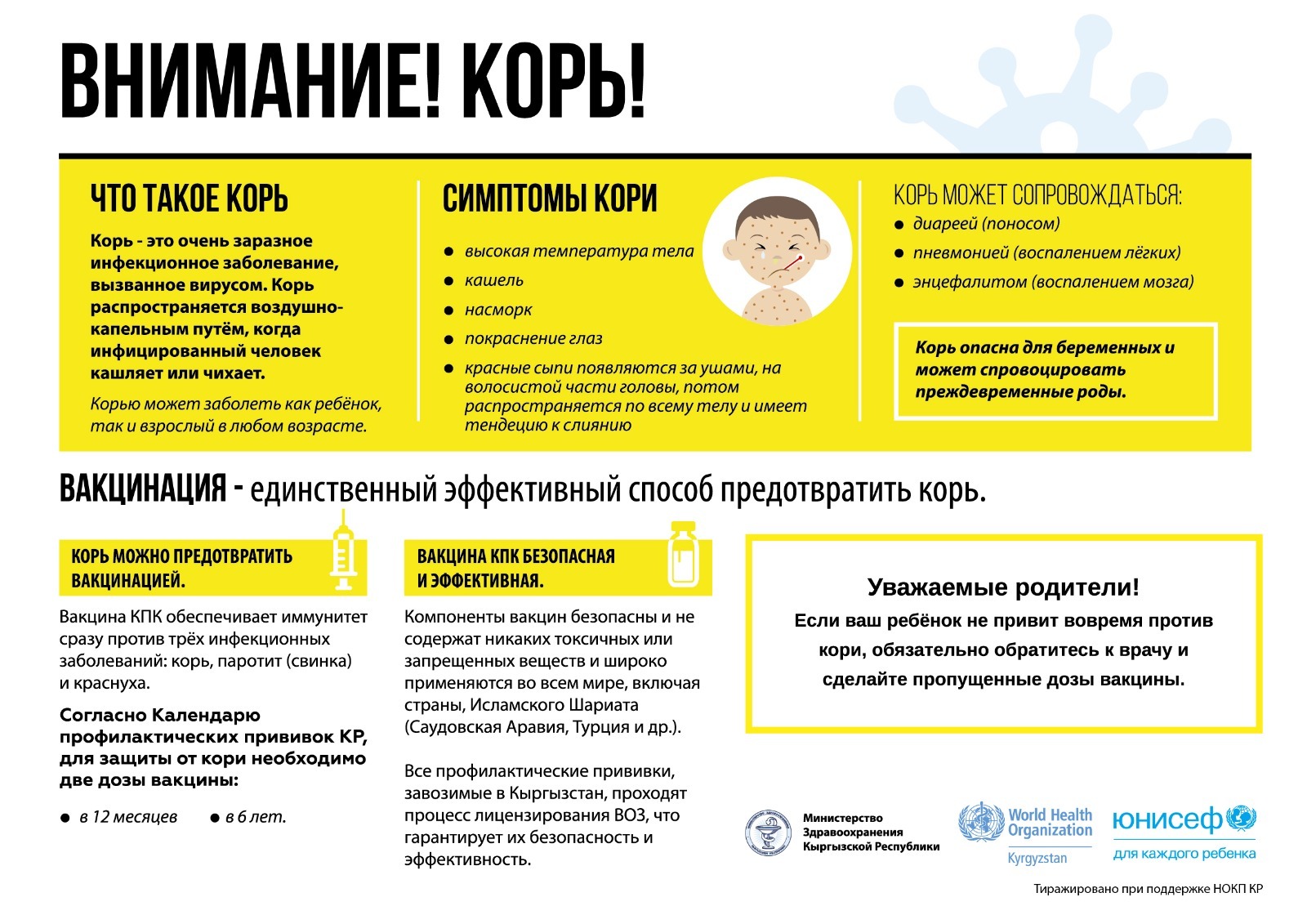 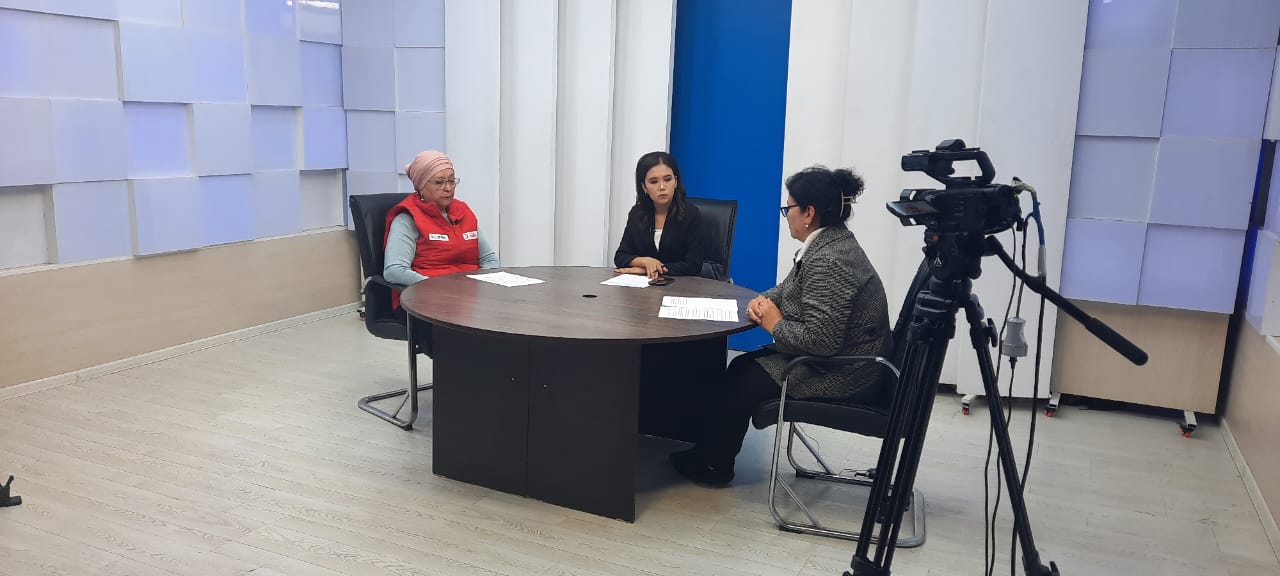 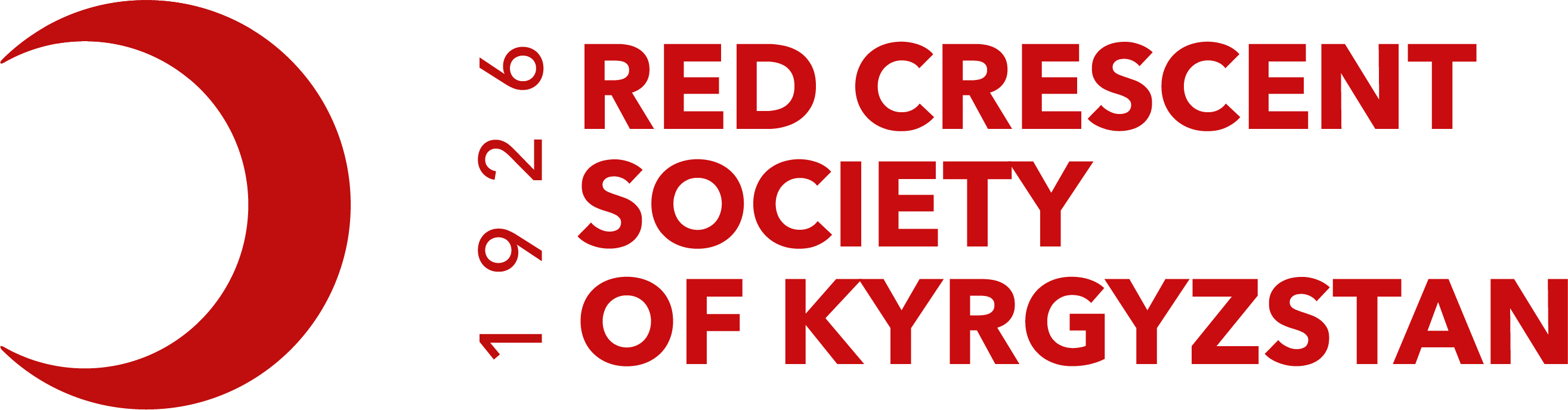 Collaboration with Kyrgyz Medical State Academy
Agreement with the university on voluntarily work of the students

52 students in their 5th and 6th years of study were enlisted to support healthcare workers at vaccination clinics during the measles and rubella vaccination campaign

Enter data into the healthcare system “Emdoo.kg”

Collect feedback

Conduct informational sessions
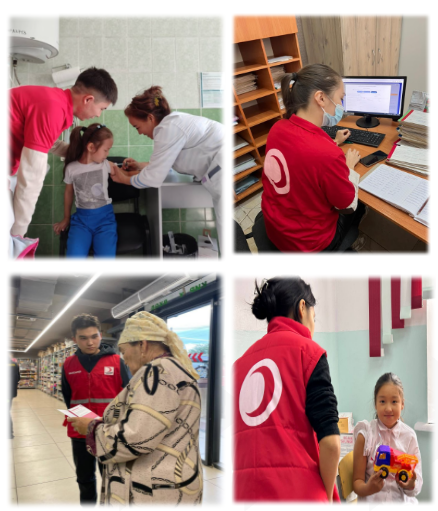 [Speaker Notes: Benefits for both: NS and students]
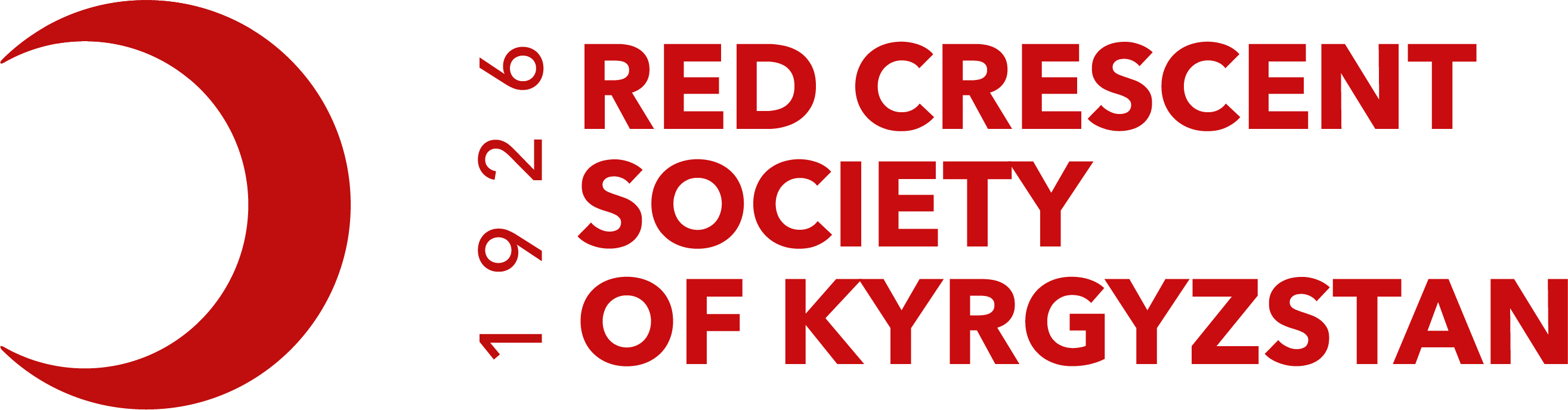 CEA Sustainability
3 CEA/PGI focal points in HQ
14CEA/PGI focal points at branch level 

In cooperation with:
ECHO PPP, 
CBDRM III, the Swiss Red Cross CBDRM III
Have conducted 3 trainings.
Feedback rooms in HQ and 3 branches 
BHA Feedback mechanism set up is adapted and used in National Society
Medical State Academy volunteers continue activities and collect feedback
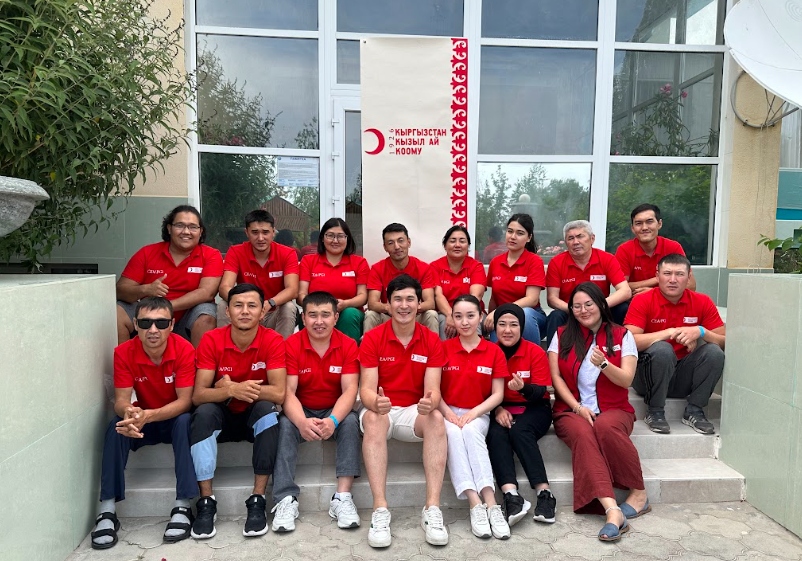 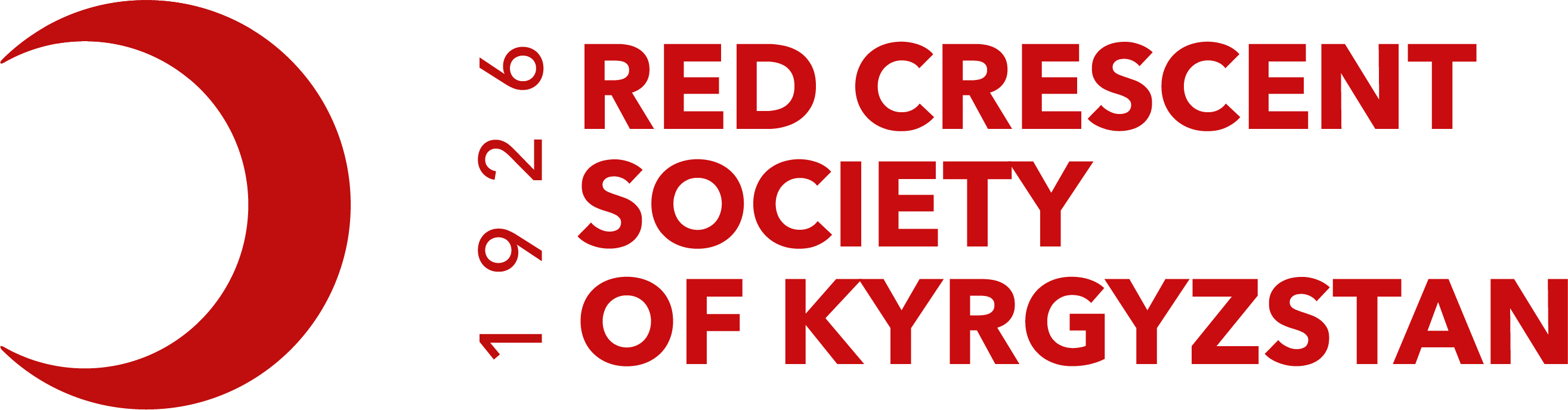 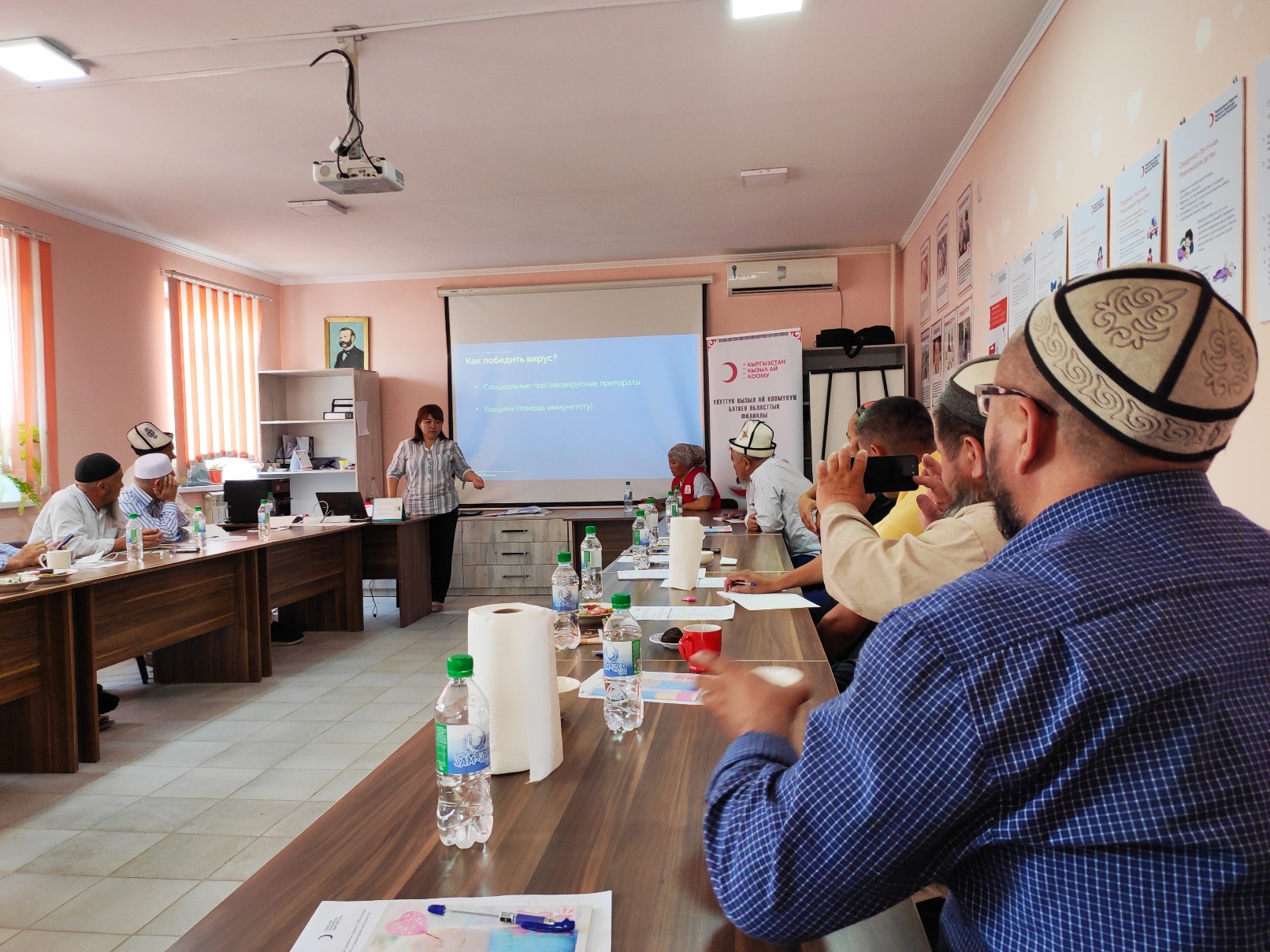 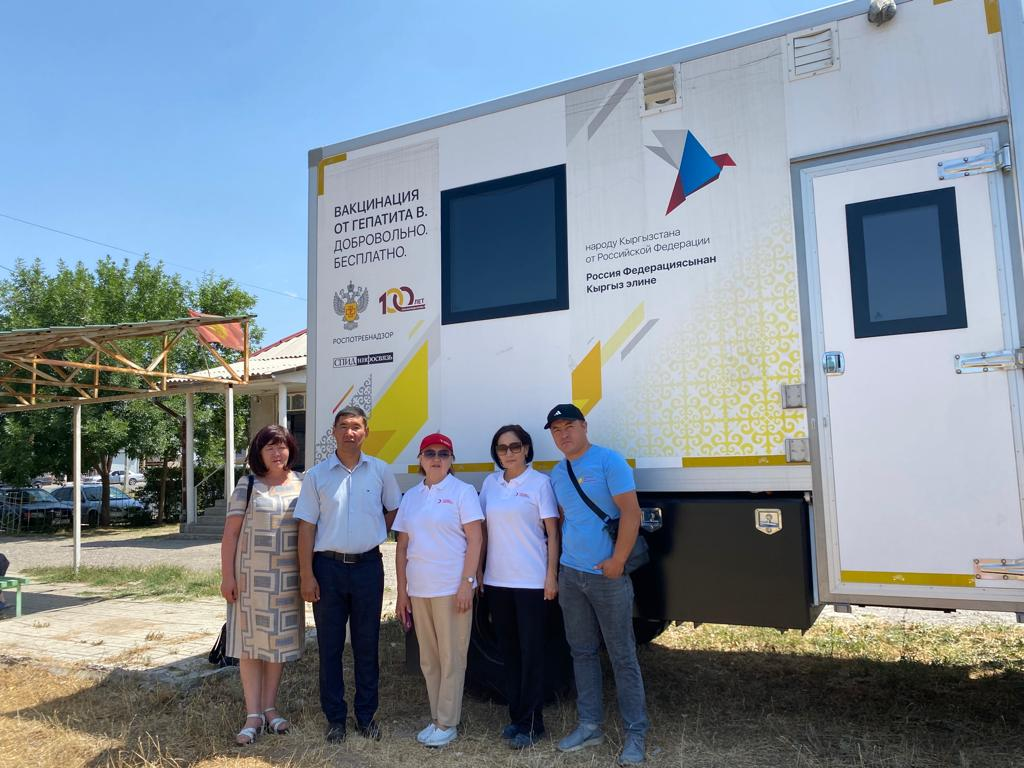 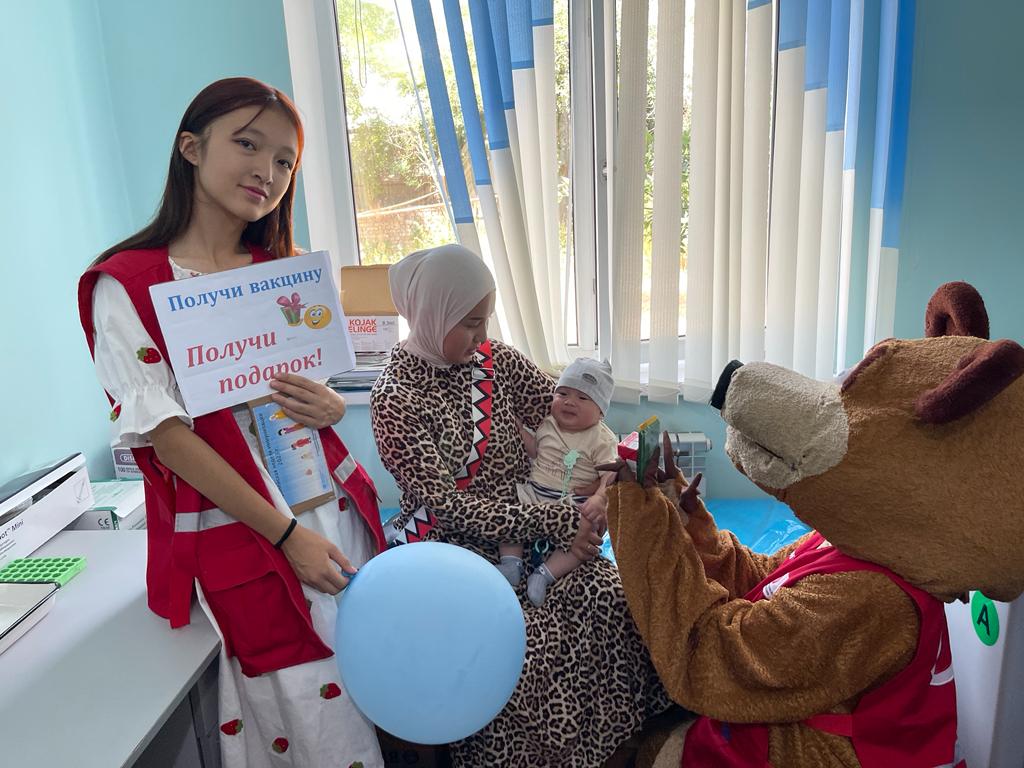 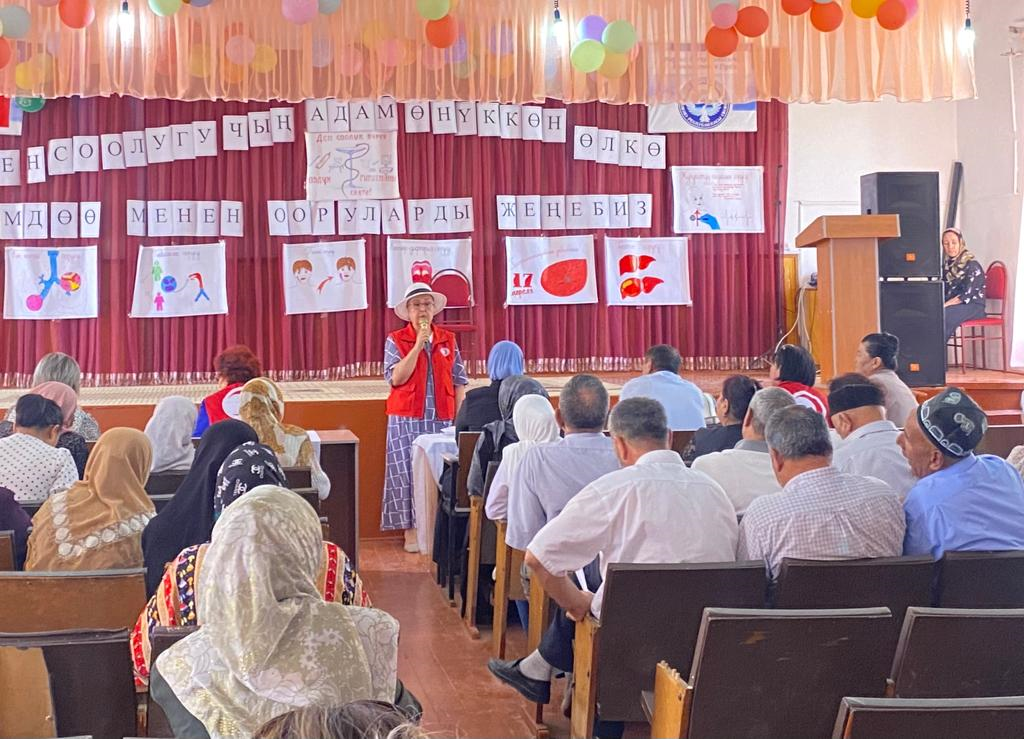 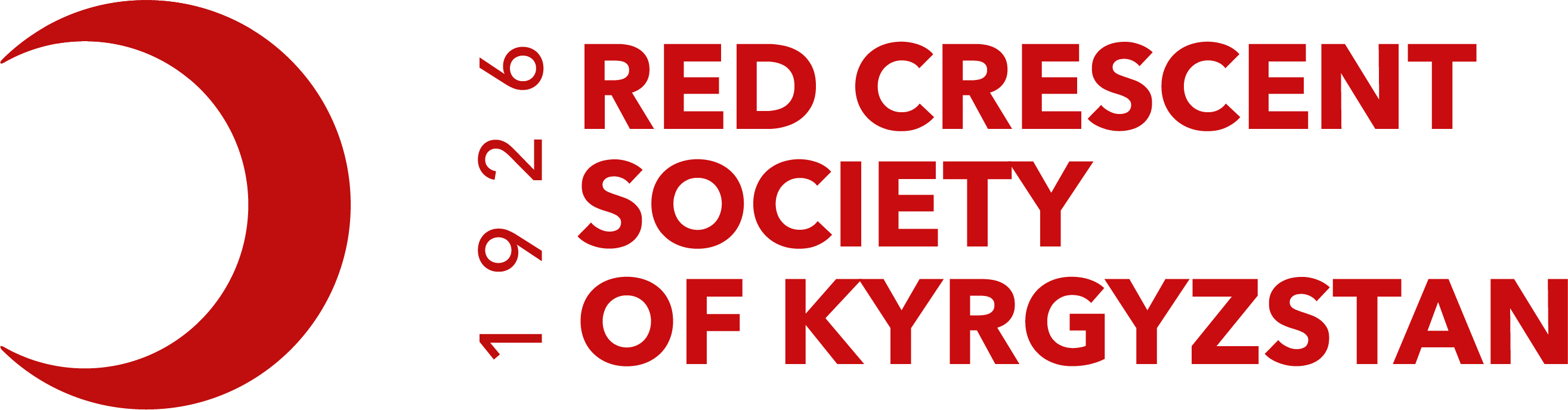 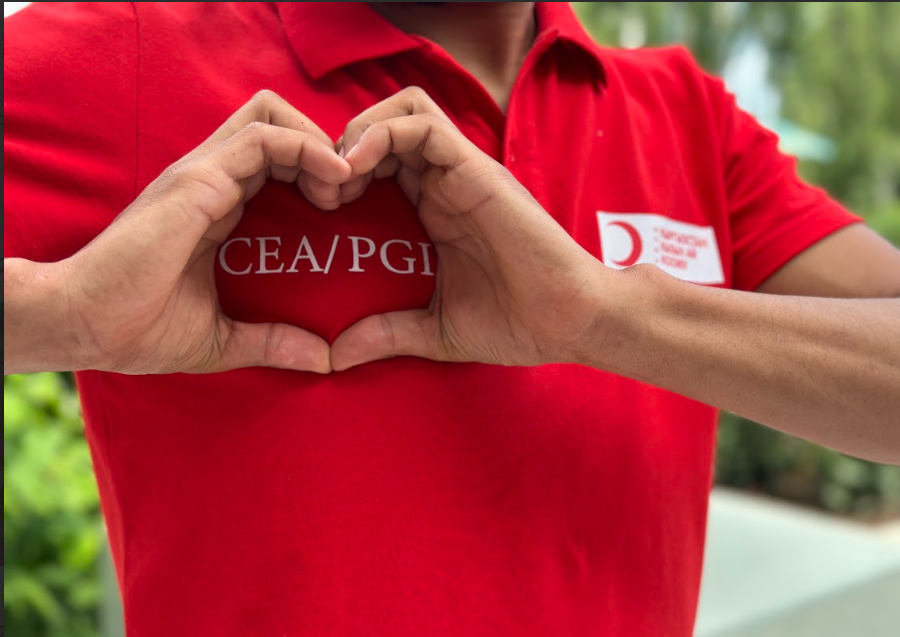 THANK YOU!
Questions?
14
Open Forum
Any CEA related questions for the group?
 
Any follow up questions to the presentations?

Any comments, announcements, suggestions, AOB, etc. that you would like to raise while we have this broad expertise present?
KoBo Survey
Click Here to Access the Feedback Survey
[Speaker Notes: Hopefully the link works on people’s screens –also post in the chat.]
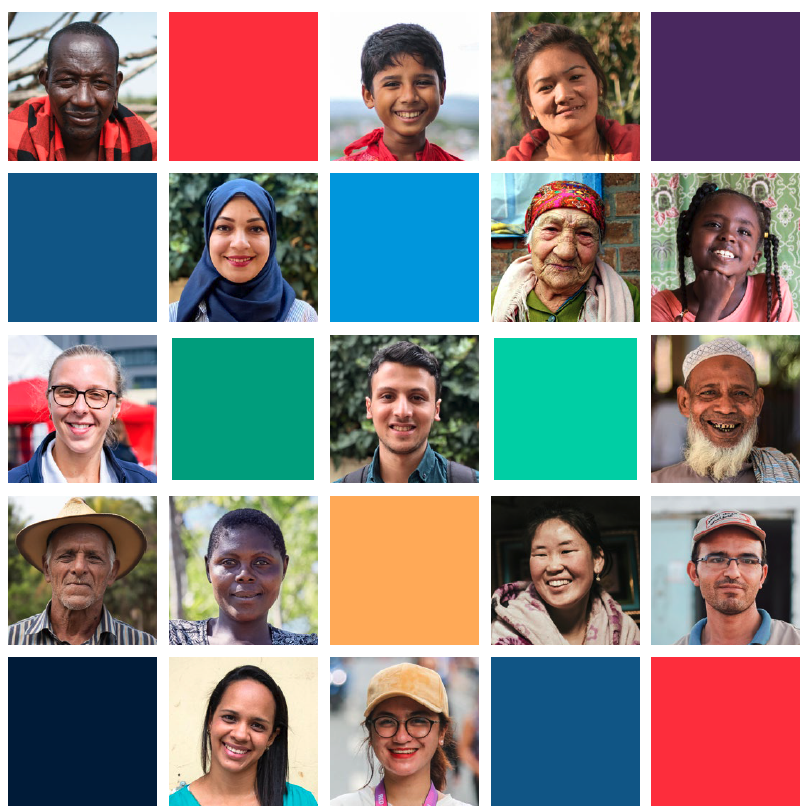 CEA Peer Learning Webinar
Thank you and goodbye – look forward to having you join us again next time!
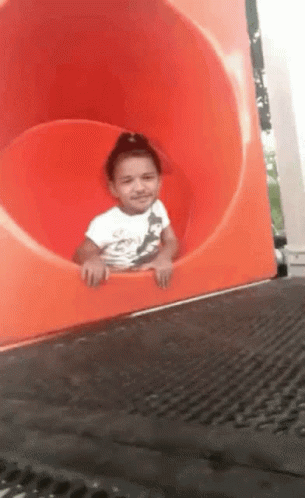